Презентация обучающего занятия для родителей (коррекция звука «С»)
Артикуляционная  гимнастика /комплекс упражнений для свистящих: улыбка,  заборчик, бублик,  хоботок,  лопатка, затем накажем непослушный язычок: пя-пя;  облизнуть нижнюю губу,  блинчик на сковородке (распластанный язык на дне рта);  лодочка,  язык-силач; горочка (большая и маленькая), покатаем зубки с горочки, выгибает кошка спинку/катушка; произносим /И/, объясняем свои ощущения от положения языка.
Массаж языка. Упражнение «Барабанщики», «Балалаечка»
Разминка для кистей и пальцев рук. Упражнение для пальчиков-рисуем по манной крупе. Пальчиковые гимнастики проводятся с учётом лексической темы.
Формирование простых форм фонематического анализа:  найди все слова, в которых «спрятался» звук /С/, СНЕГ, СНЕГОВИК, СНЕГИРЬ, СНЕГОПАД,…Саня, Сани т т.п.
Игры «Улитка» и «Логопедическое Лото» предназначены для автоматизации  свистящего звука /С/ на уровне слова в игровой деятельности .
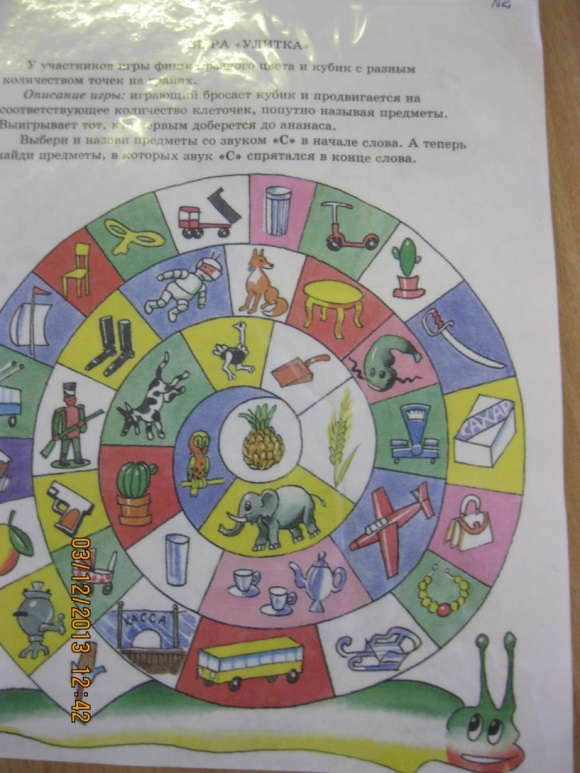 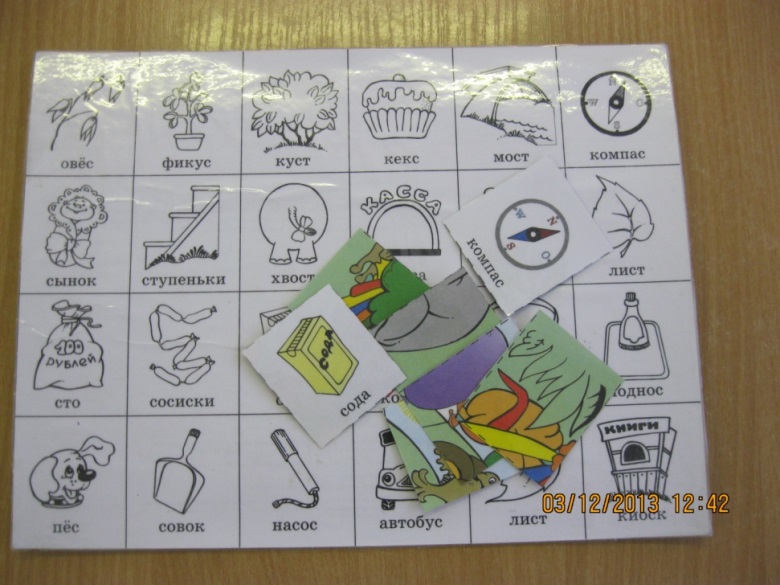 Упражнения «Заборчик», «Горка», «Катушка»
Голосовые и дыхательные упражнения:- надувание щек одновременно и поочередно;-губы трубочкой, выдох тонкой, длиной струёй, задувание на вертушки мелкие предметы;-выдыхание воздуха посередине языка (лодочка), в колпачок от ручки, фломастера;